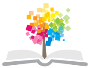 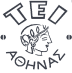 Ανοικτά Ακαδημαϊκά Μαθήματα στο ΤΕΙ Αθήνας
Ανοσολογία (Ε)
Ενότητα 4: Δοκιμασίες ανοσοδιάχυσης
Πέτρος Καρκαλούσος
Τμήμα Ιατρικών Εργαστηρίων
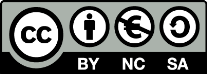 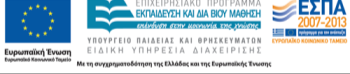 Eίδη ανοσοδιάχυσης
Ακτινωτή ανοσοδιάχυση ή μέθοδος Manchini ή RID
Ποσοτική μέθοδος

Διπλή ανοσοδιάχυση ή μέθοδος Ouchterlony ή GDD
Ποιοτική ή ημιποσοτική μέθοδος
Αρχή μεθόδου
Μόρια αντιγόνων και αντισωμάτων ενώνονται μέσα σε πηκτή αγαρόζης ή άγαρ. 
Μετά την ένωση τα συμπλέγματα αντιγόνων και αντισωμάτων καθιζάνουν μέσα στη πηκτή.
Το αποτέλεσμα είναι ορατό είτε με διαφανοποίηση της πηκτής (ακτινωτή ανοσοδιάχυση) είτε με σχηματισμό ζώνης ιζηματίνης στο σημείο της ένωσης (διπλή ανοσοδιάχυση).
Aκτινωτή ανοσοδιάχυση
G. Manchini et al, 1947
Η διάχυση γύρω από τις θέσεις εναπόθεσης
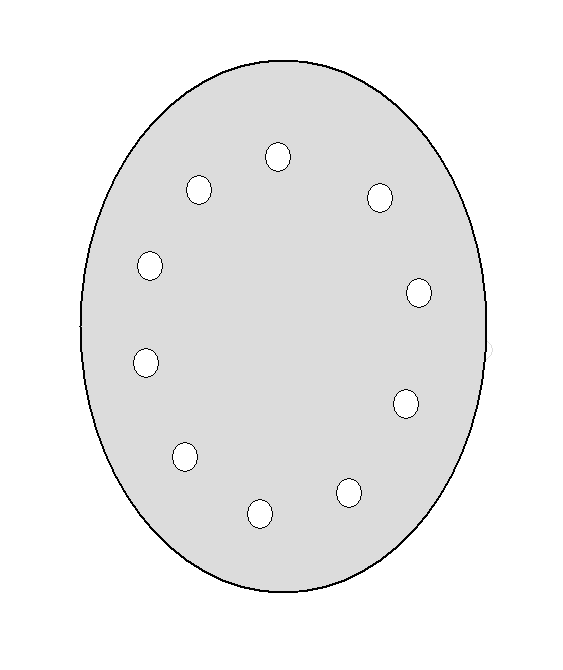 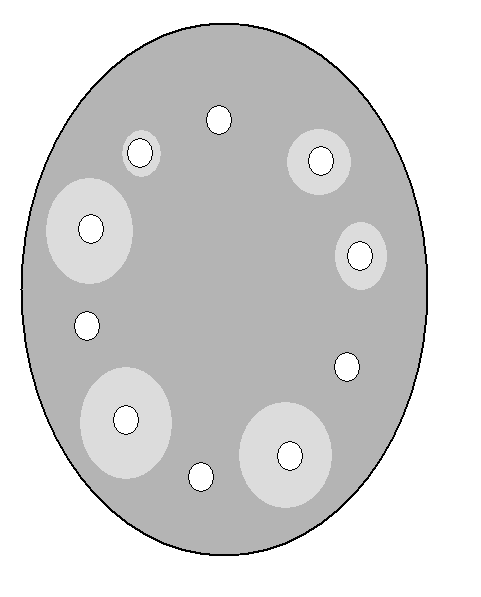 Μετά από πολλές ώρες
Δίσκοι ανοσοδιάχυσης
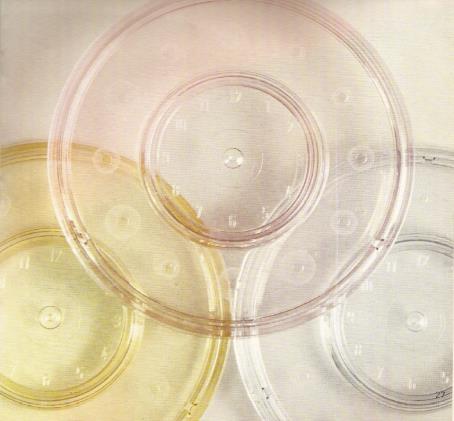 Τυπικοί  δίσκοι ακτινωτής ανοσοδιάχυσης εμπορίου
Κάθε δίσκος διαφορετικό αντιγόνο και διαφορετικό χρώμα
Τυπικό Kit ανοσοδιάχυσης
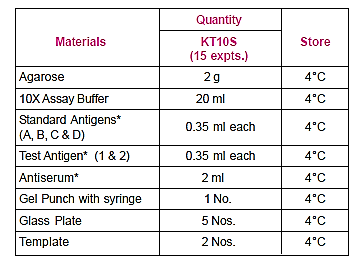 Υπάρχουν θέσεις βαθμονόμησης αλλά και δειγμάτων
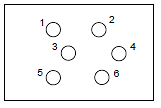 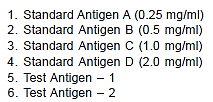 Μέτρηση των δίσκων ακτινωτής ανοσοδιάχυσης
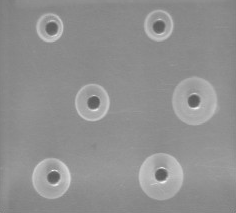 Μέτρηση διαμέτρου της άλω
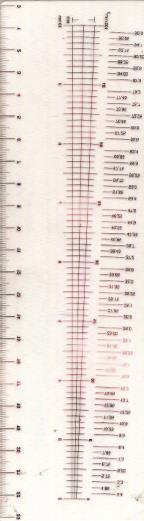 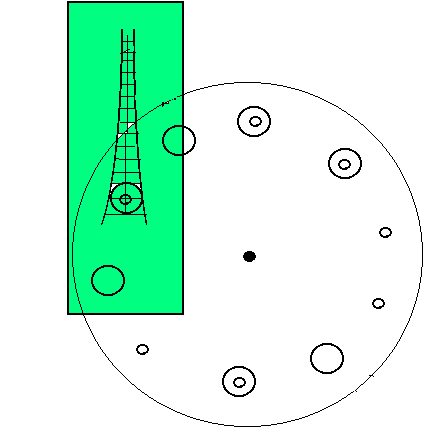 Η μέτρηση των διαμέτρων των δίσκων καθίζησης μπορεί να γίνει και με ειδικούς χάρακες.
Αυτόματη συσκευή μέτρησης εμβαδού ζώνης ανοσοδιάχυσης
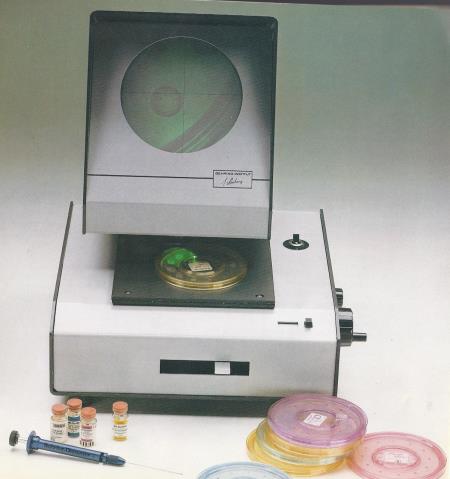 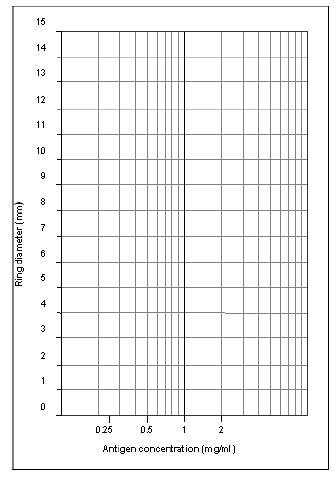 Καμπύλη αναφοράς ανοσοδιάχυσης
Καμπύλη αναφοράς
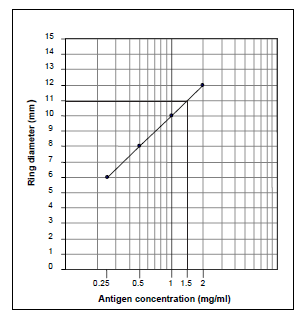 Πλεονεκτήματα & Μειονεκτήματα RID
Πλεονεκτήματα
Απλή μέθοδος
Ελάχιστος εξοπλισμός
Δεν χρειάζεται τα Ag και Ab να είναι καθαρά.
Μειονεκτήματα
Μικρή ευαισθησία
Μεγάλο χρονικό διάστημα επώασης (μέχρι και ημέρες)
Δεν αποκαλύπτει ανωμαλίες στη δομή του αντιγόνου
Αντί της RID μπορεί να χρησιμοποιηθεί η πολύ γρηγορότερη μέθοδος της ανοσοηλεκτροφόρησης πύραυλος.
Διπλή ανοσοδιάχυση
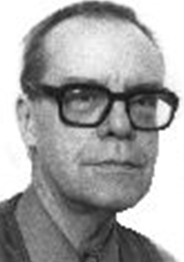 Jan Thomas Gunnarson Ouchterlony 1948  
(1914 – 2004)
Διπλή ανοσοδιάχυση Gradial Double Diffusion ή GDD
Χρησιμοποιείται για:
Εύρεση της χημικής συγγένειας αντιγόνου – αντισώματος
Μέτρηση του τίτλου ενός αντιγόνου σε ένα δείγμα.
Διπλή ανοσοδιάχυση Ιγια εύρεση χημικής συγγένειας μεταξύ ενός Αg και ενός Ab (1)
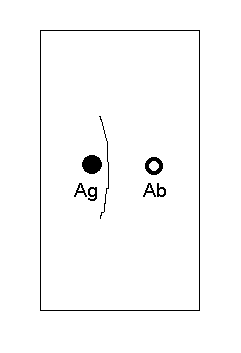 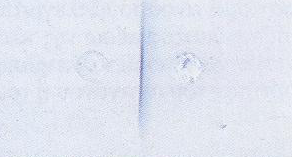 Μία ζώνη ιζηματίνης.  Αντίδραση ενός Ag και ενός Ab.
Aριστερά: Το αντιγόνο είναι λιγότερο από το Ab.
Διπλή ανοσοδιάχυση Ιγια εύρεση χημικής συγγένειας μεταξύ ενός Αg και ενός Ab (2)
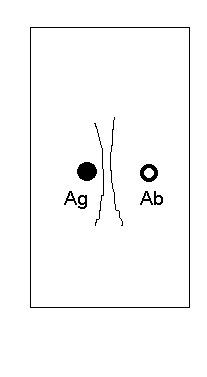 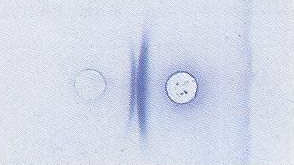 Δύο ζώνες ιζηματίνης.  Αντίδραση δύο Ag και ενός Ab.
Αναπαράσταση διπλής ανοσοδιάχυσης
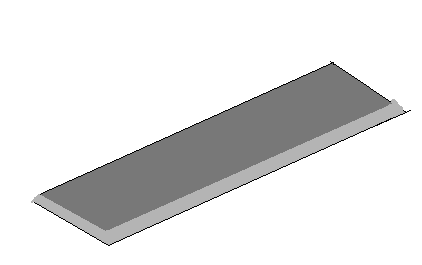 Ag
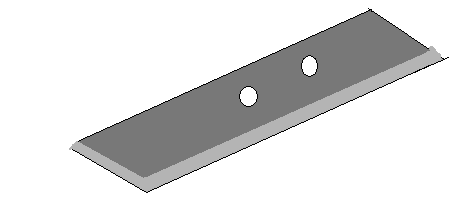 Άγαρ 2%
Ab
Άγαρ 0,5%
Αντικειμενοφόρος πλάκα
Διπλή ανοσοδιάχυση ΙΙγια σύγκριση χημικής συγγένειας μεταξύ δύο Ag και ενός Ab (1)
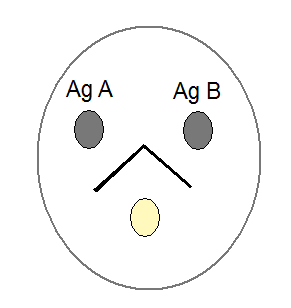 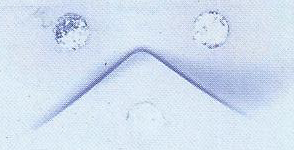 Αντίδραση ταυτότητας
Το αντίσωμα είναι ειδικό έναντι του αντιγόνου Α και Β
Διπλή ανοσοδιάχυση ΙΙγια σύγκριση χημικής συγγένειας μεταξύ δύο Ag και ενός Ab (2)
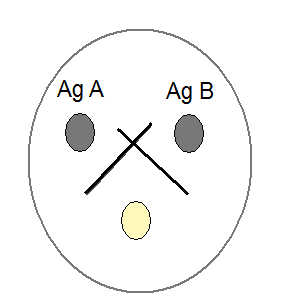 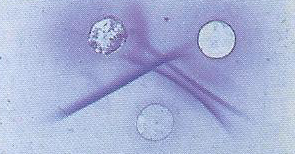 Αντίδραση μη ταυτότητας.
 Το αντίσωμα δεν ενώνεται ούτε με το αντιγόνο Α ούτε με το αντιγόνο Β
Διπλή ανοσοδιάχυση ΙΙγια σύγκριση χημικής συγγένειας μεταξύ δύο Ag και ενός Ab (3)
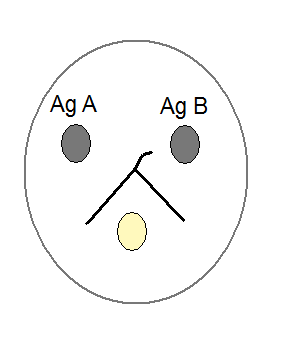 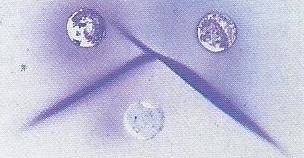 Αντίδραση μερικής ταυτότητας 
Το αντίσωμα ενώνεται μόνο με το αντιγόνο Α
Διπλή ανοσοδιάχυση ΙΙΗμιποσοτικός προσδιορισμός (1)
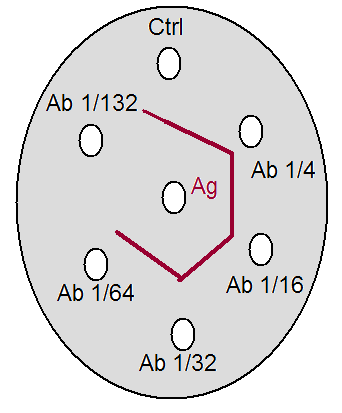 Θετικό με τίτλο 1/64
Διπλή ανοσοδιάχυση ΙΙΗμιποσοτικός προσδιορισμός (2)
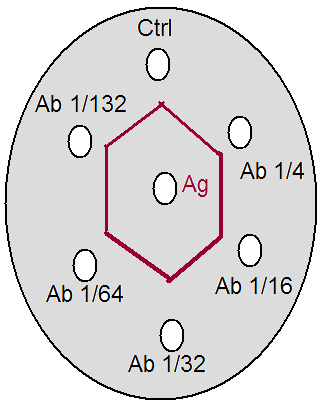 Θετικό με τίτλο > 1/132. Επανάληψη με μεγαλύτερη αραίωση.
Διπλή ανοσοδιάχυση ΙΙΗμιποσοτικός προσδιορισμός (3)
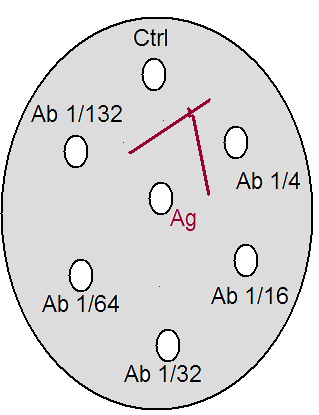 Αρνητικό. Αντίδραση μερικής ταυτότητας μόνο με το Control.
Διπλή ανοσοδιάχυση ΙΙΗμιποσοτικός προσδιορισμός (4)
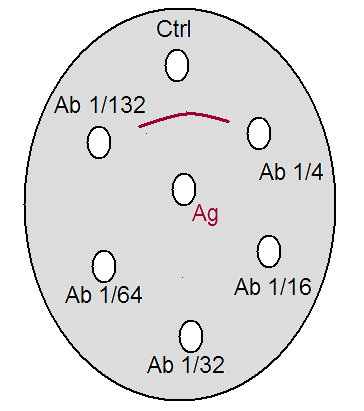 Απορρίπτεται. Αντίδραση διπλής ανοσοδιάχυσης τύπου Ι μόνο με το control
Διπλή ανοσοδιάχυση ΙΙΗμιποσοτικός προσδιορισμός (5)
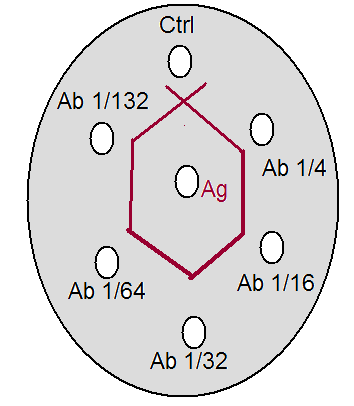 Απορρίπτεται. Αντίδραση μη ταυτότητας με το control
Διπλή ανοσοδιάχυση ΙΙΗμιποσοτικός προσδιορισμός (6)
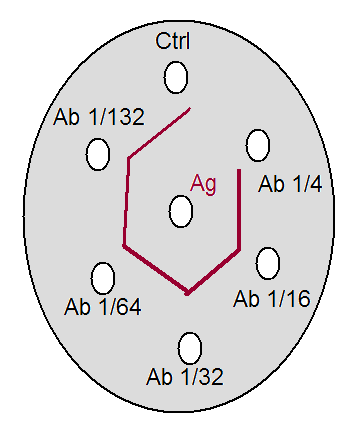 Θετικό  με τίτλο > 1/132. Απαιτείται επανάληψη με μεγαλύτερη αραίωση. 
Φαινόμενο προζώνης.
Έτοιμοι δίσκοι ανοσοδιάχυσης
Στο εμπόριο κυκλοφορούν έτοιμοι δίσκοι ανοσοδιάχυσης τριών ειδών:

Στρογγυλοί δίσκοι ακτινωτής ανοσοδιάχυσης με ενσωματωμένο αντίσωμα (π.χ. ανοσοσφαιρίνες)
Δίσκοι διπλής ανοσοδιάχυσης με ενσωματωμένο αντίσωμα (π.χ.  ΈΝΑ)
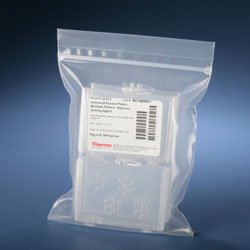 Αποτελέσματα διπλής ανοσοδιάχυσης (1 από 4)
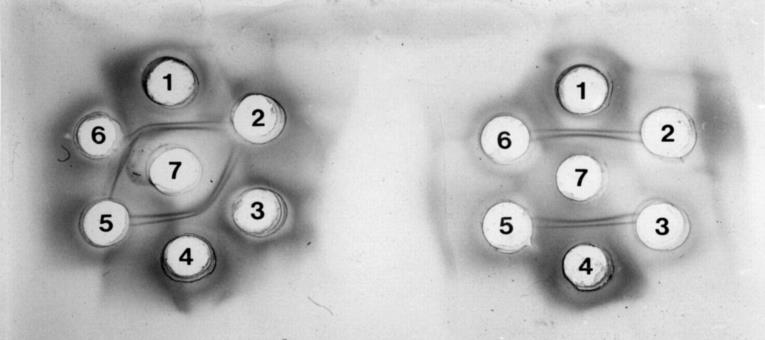 Το αντιγόνο (7) δεν έχει χημική συγγένεια με κανένα
Χημική συγγένεια: 7 με 1 και 6
                                  7 με 4 και 3
Αποτελέσματα διπλής ανοσοδιάχυσης (2 από 4)
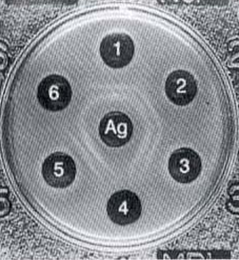 Το Ag αντιδρά με τα αντισώματα 1, 2 και 3 (αντίδραση ταυτότητας)

Υπάρχει διπλή ζώνη ιζηματίνης  λόγω διπλού επιτόπου.
Αποτελέσματα διπλής ανοσοδιάχυσης (3 από 4)
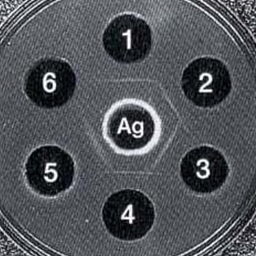 Αντίδραση ταυτότητας του Αg με τα 1, 2, 3, 4, 5
Ο μεγαλύτερος τίτλος αντιστοιχεί στη θέση 5
Αποτελέσματα διπλής ανοσοδιάχυσης (4 από 4)
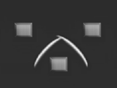 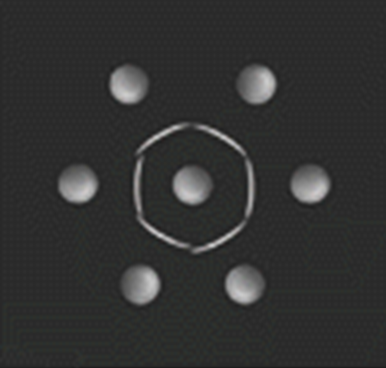 Aντίδραση ταυτότητας
Δημιουργία δίσκων ανοσοδιάχυσης στο εργαστήριο
Aντιδραστήρια
Διάλυμα άγαρ 0,5% σε PBS ή αγαρόζη
Διάλυμα άγαρ 2% σε PBS ή αγαρόζη
Διάλυμα φωσφορικών PBS (pH = 7,4)
Πλεονεκτήματα & Μειονεκτήματα GDD
Πλεονεκτήματα της GDD
Απλή μέθοδος
Ελάχιστος εξοπλισμός
Μειονεκτήματα της GDD
Μικρή ευαισθησία
Μεγάλο χρονικό διάστημα επώασης (μέχρι και ημέρες)
Αντί της GDD μπορεί να χρησιμοποιηθούν οι πολύ γρηγορότερες μέθοδοι της ανοσοηλεκτροφόρησης και της αντίθετης ανοσοηλεκτροφόρησης.
Τεχνικές παρατηρήσεις για RID και GDD
Οι δίσκοι ανοσοδιάχυσης πρέπει να παραμένουν σε σταθερή θερμοκρασία αλλιώς σχηματίζονται πολλοί ομόκεντροι κύκλοι.
Το ενσωματωμένο Ab να είναι της τάξεως IgG.
Καλή ανάδευση σε Ag και Ab.
Προσοχή στην υπερχείλιση των φρεατίων.
Τέλος Ενότητας
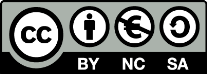 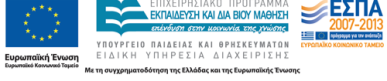 Σημειώματα
Σημείωμα Αναφοράς
Copyright Τεχνολογικό Εκπαιδευτικό Ίδρυμα Αθήνας, Πέτρος Καρκαλούσος 2014. Πέτρος Καρκαλούσος. «Ανοσολογία (Ε). Ενότητα 4: Δοκιμασίες ανοσοδιάχυσης». Έκδοση: 1.0. Αθήνα 2014. Διαθέσιμο από τη δικτυακή διεύθυνση: ocp.teiath.gr.
Σημείωμα Αδειοδότησης
Το παρόν υλικό διατίθεται με τους όρους της άδειας χρήσης Creative Commons Αναφορά, Μη Εμπορική Χρήση Παρόμοια Διανομή 4.0 [1] ή μεταγενέστερη, Διεθνής Έκδοση.   Εξαιρούνται τα αυτοτελή έργα τρίτων π.χ. φωτογραφίες, διαγράμματα κ.λ.π., τα οποία εμπεριέχονται σε αυτό. Οι όροι χρήσης των έργων τρίτων επεξηγούνται στη διαφάνεια  «Επεξήγηση όρων χρήσης έργων τρίτων». 
Τα έργα για τα οποία έχει ζητηθεί άδεια  αναφέρονται στο «Σημείωμα  Χρήσης Έργων Τρίτων».
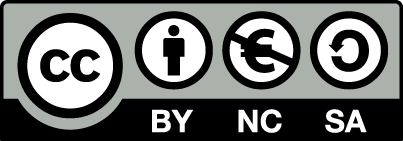 [1] http://creativecommons.org/licenses/by-nc-sa/4.0/ 
Ως Μη Εμπορική ορίζεται η χρήση:
που δεν περιλαμβάνει άμεσο ή έμμεσο οικονομικό όφελος από την χρήση του έργου, για το διανομέα του έργου και αδειοδόχο
που δεν περιλαμβάνει οικονομική συναλλαγή ως προϋπόθεση για τη χρήση ή πρόσβαση στο έργο
που δεν προσπορίζει στο διανομέα του έργου και αδειοδόχο έμμεσο οικονομικό όφελος (π.χ. διαφημίσεις) από την προβολή του έργου σε διαδικτυακό τόπο
Ο δικαιούχος μπορεί να παρέχει στον αδειοδόχο ξεχωριστή άδεια να χρησιμοποιεί το έργο για εμπορική χρήση, εφόσον αυτό του ζητηθεί.
Επεξήγηση όρων χρήσης έργων τρίτων
Δεν επιτρέπεται η επαναχρησιμοποίηση του έργου, παρά μόνο εάν ζητηθεί εκ νέου άδεια από το δημιουργό.
©
διαθέσιμο με άδεια CC-BY
Επιτρέπεται η επαναχρησιμοποίηση του έργου και η δημιουργία παραγώγων αυτού με απλή αναφορά του δημιουργού.
διαθέσιμο με άδεια CC-BY-SA
Επιτρέπεται η επαναχρησιμοποίηση του έργου με αναφορά του δημιουργού, και διάθεση του έργου ή του παράγωγου αυτού με την ίδια άδεια.
διαθέσιμο με άδεια CC-BY-ND
Επιτρέπεται η επαναχρησιμοποίηση του έργου με αναφορά του δημιουργού. 
Δεν επιτρέπεται η δημιουργία παραγώγων του έργου.
διαθέσιμο με άδεια CC-BY-NC
Επιτρέπεται η επαναχρησιμοποίηση του έργου με αναφορά του δημιουργού. 
Δεν επιτρέπεται η εμπορική χρήση του έργου.
Επιτρέπεται η επαναχρησιμοποίηση του έργου με αναφορά του δημιουργού
και διάθεση του έργου ή του παράγωγου αυτού με την ίδια άδεια.
Δεν επιτρέπεται η εμπορική χρήση του έργου.
διαθέσιμο με άδεια CC-BY-NC-SA
διαθέσιμο με άδεια CC-BY-NC-ND
Επιτρέπεται η επαναχρησιμοποίηση του έργου με αναφορά του δημιουργού.
Δεν επιτρέπεται η εμπορική χρήση του έργου και η δημιουργία παραγώγων του.
διαθέσιμο με άδεια 
CC0 Public Domain
Επιτρέπεται η επαναχρησιμοποίηση του έργου, η δημιουργία παραγώγων αυτού και η εμπορική του χρήση, χωρίς αναφορά του δημιουργού.
Επιτρέπεται η επαναχρησιμοποίηση του έργου, η δημιουργία παραγώγων αυτού και η εμπορική του χρήση, χωρίς αναφορά του δημιουργού.
διαθέσιμο ως κοινό κτήμα
χωρίς σήμανση
Συνήθως δεν επιτρέπεται η επαναχρησιμοποίηση του έργου.
40
Διατήρηση Σημειωμάτων
Οποιαδήποτε αναπαραγωγή ή διασκευή του υλικού θα πρέπει να συμπεριλαμβάνει:
το Σημείωμα Αναφοράς
το Σημείωμα Αδειοδότησης
τη δήλωση Διατήρησης Σημειωμάτων
το Σημείωμα Χρήσης Έργων Τρίτων (εφόσον υπάρχει)
μαζί με τους συνοδευόμενους υπερσυνδέσμους.
Χρηματοδότηση
Το παρόν εκπαιδευτικό υλικό έχει αναπτυχθεί στo πλαίσιo του εκπαιδευτικού έργου του διδάσκοντα.
Το έργο «Ανοικτά Ακαδημαϊκά Μαθήματα στο ΤΕΙ Αθήνας» έχει χρηματοδοτήσει μόνο την αναδιαμόρφωση του εκπαιδευτικού υλικού. 
Το έργο υλοποιείται στο πλαίσιο του Επιχειρησιακού Προγράμματος «Εκπαίδευση και Δια Βίου Μάθηση» και συγχρηματοδοτείται από την Ευρωπαϊκή Ένωση (Ευρωπαϊκό Κοινωνικό Ταμείο) και από εθνικούς πόρους.
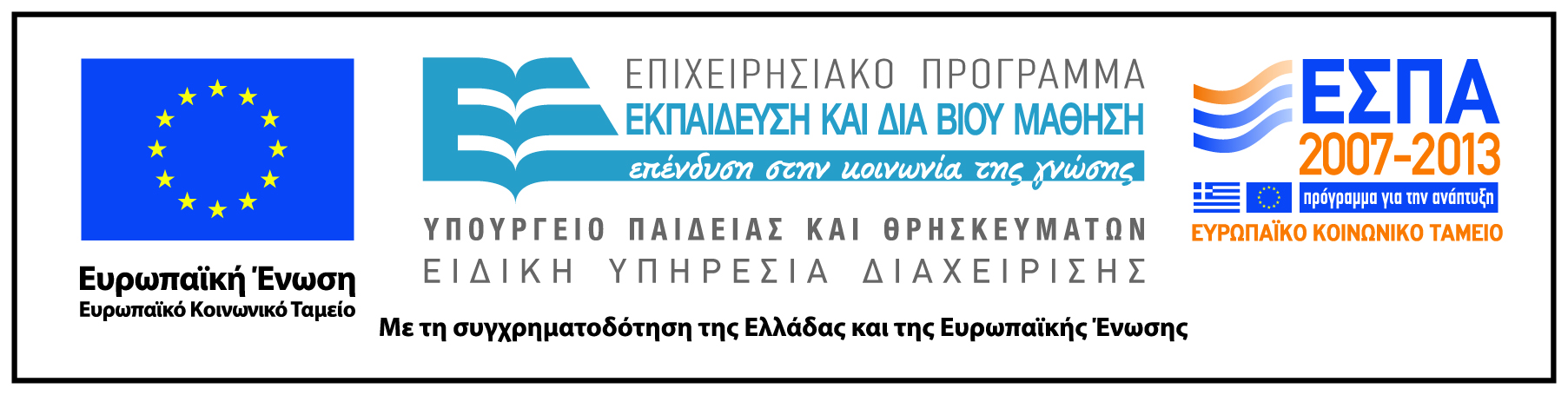